Будова цвілевих грибів
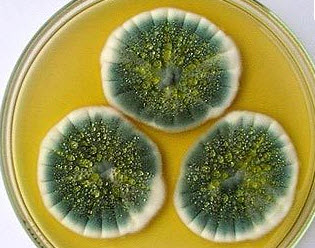 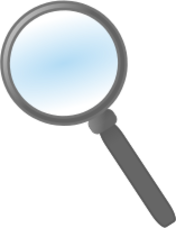 Лабораторне дослідження
Ярмоленко Лариса Михайлівна
вчитель біології
Дмитрівський НВК
Мета дослідження
Розглянути будову цвілевих грибів на прикладі мукора, визначити її особливості в зв’язку із способом життя
Проблема
На прикладах і окремих представниках ознайомитися з розмаїтністю грибів
Обладнання
Мукор на харчових продуктах (хліб), лупа, чашка Петрі,  мікроскоп
Вказівки до виконання роботи
Вислухай пояснення вчителя
Повтори правила безпеки при роботі з лабораторним обладнанням
Незрозумілі пункти завдань негайно з’ясуй з учителем
Малювати об’єкти обов’язково. Малюнок розташуй з лівого боку, а підписи – на правому
Зроби чіткі та стислі висновки
Після завершення роботи наведи лад на робочому місці
Хід роботи
Завдання №1
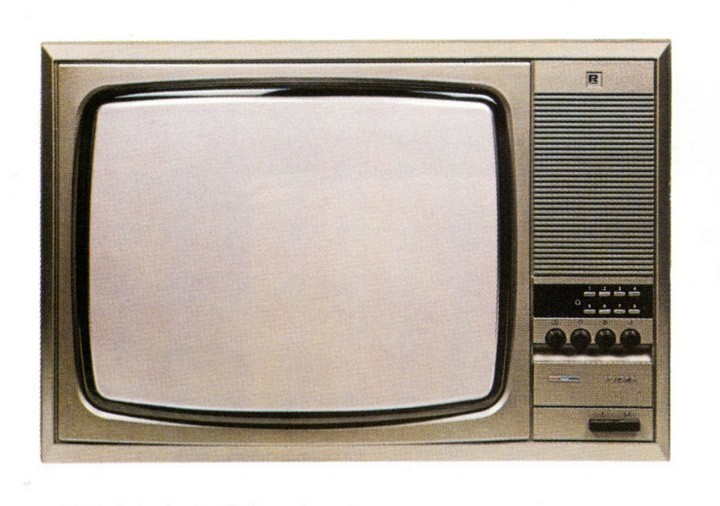 Розглянь неозброєним оком та за допомогою лупи мукор на хлібі. Знайди нитки цвілі та голівки зі спорами.
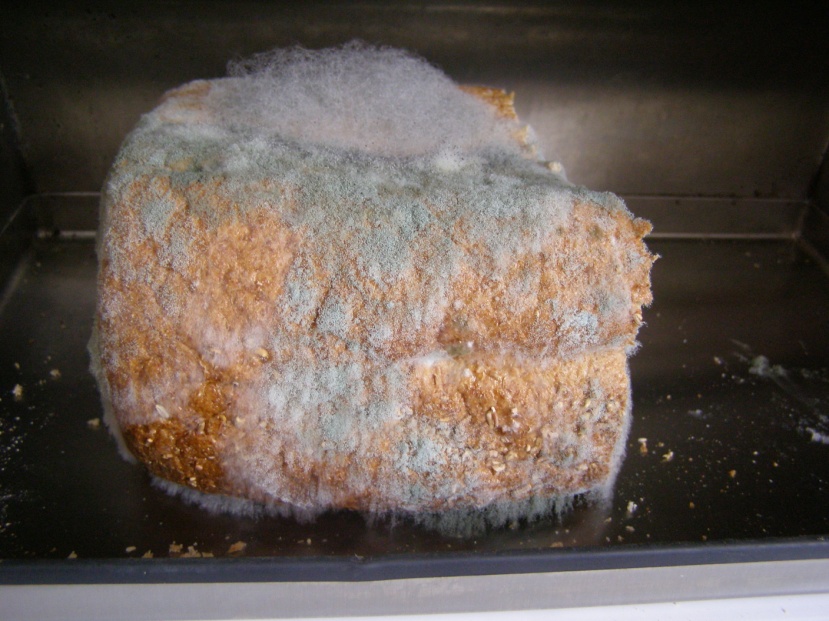 Хід роботи
Завдання №2
Приготуй мікропрепарат мукора:
На сухе предметне скло поклади часточку цвілі (грибницю);
Не накриваючи накривним скельцем, розглянь мікропрепарат при малому збільшенні;
Знайди пучки гіф, спорангії (голівки чорного кольору зі спорами)
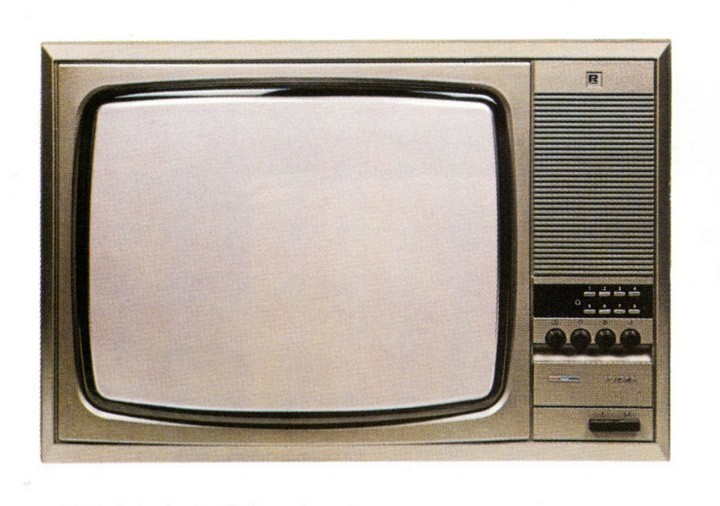 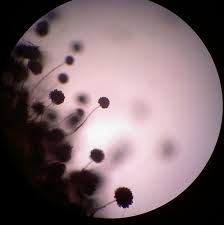 Хід роботи
Завдання №3
Зроби схематичний малюнок мукора, підпиши його частини
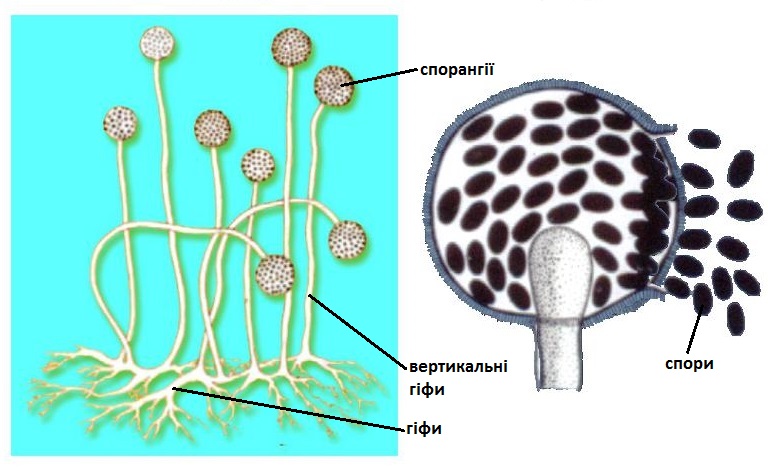 Хід роботи
Поміркуй
Користуючись підручником та довідковою літературою порівняй два види пліснявих грибів.
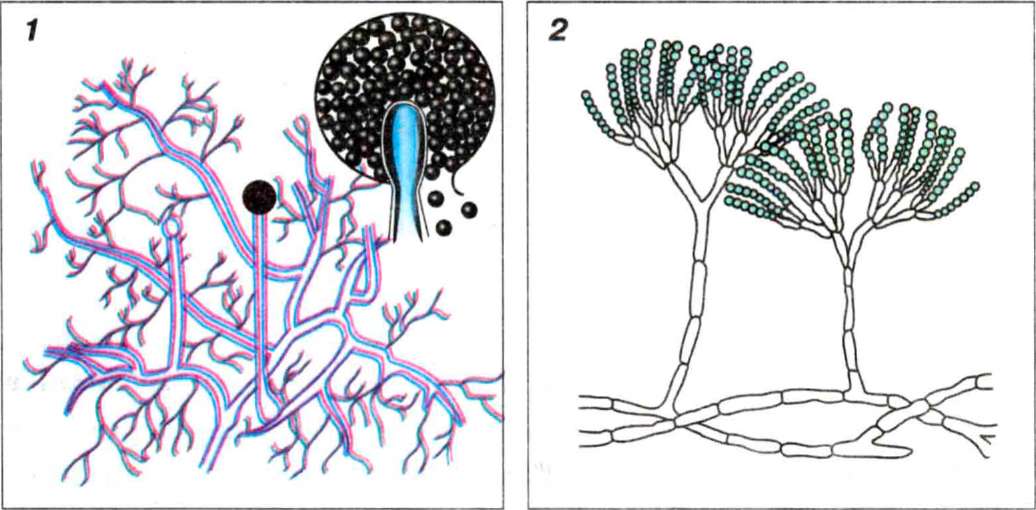 Мукор
Пеніцил
Хід роботи
Зроби висновки
Дай відповідь на питання
Чому мукор називають білою цвіллю? 
Яку будову має мукор?
Обери умови зберігання продуктів від цвілі: наявність вологи; наявність сонячного світла; відсутність вологи; відсутність сонячного світла; температура нижче 00С; температура вище100С
Поміркуй  (для олімпіадників)
У чому проявляється подібність та чим відрізняються між собою цвілеві та шапинкові гриби?
Використана література
Біологія: підруч. для 6 кл. загальноосвіт. навч. закл./ І.Ю. Костіков та ін. – К.: Освіта, 2014.
Гамуля Ю. Г. Усі уроки біології 7 кл: навчально-метод. Посібник. _ Х.; Вид.група “Основа”, 2007.
Матяш Н. Ю. та ін. Завдання для державної підсумкової атестації з біології за курс основної школи. – 2-е вид., перероб., доповн. – К.: Генеза, 2004
Розенштейн А. М. Самостоятельные работы учащихся по биологии: Растения: Пособие для учителя. – М.: Просвещение, 1988.
Сухомлин М.М., Джаган В.В. Гриби України: Атлас-довідник. /К.: КМPublishinq, 2013.